Vision og Udviklingsplan forForeningen Frivillighuset Varde 2023 - 2024
2022-11-10
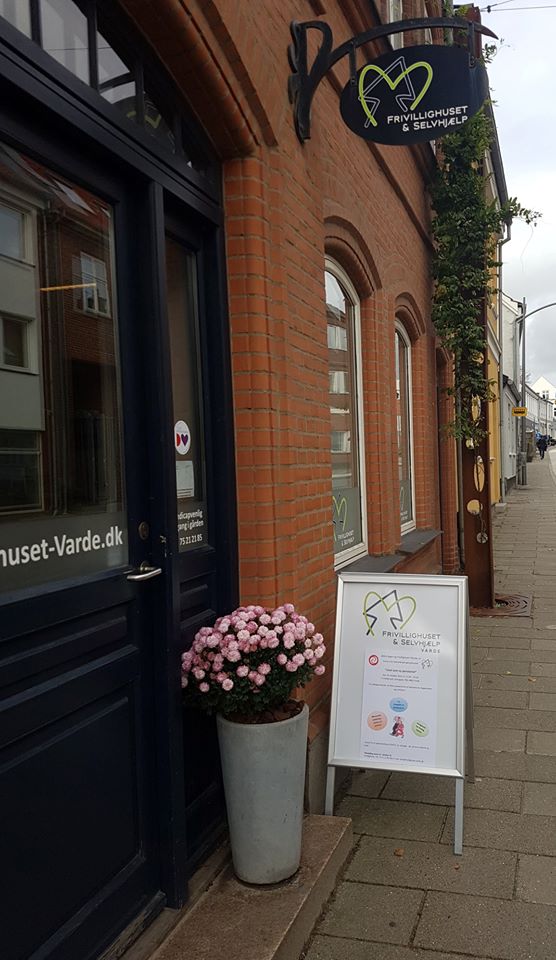 1
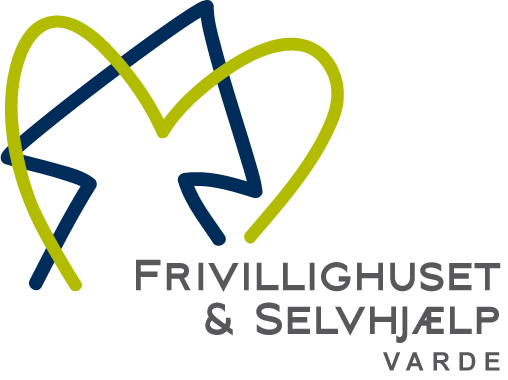 Indledning
Vision og Udviklingsplanen er gældende for en 2-årig periode (2023 – 2024).
Frivillighusets strategiplan 2022 - 2024 er det overordnede styringsredskab til, at sikre foreningens udviklingspotentiale. Afsættet for strategiplanen er foreningens formål og vedtægter (forretningsorden), samt ikke mindst den til enhver tid gældende visions- og udviklingsplan. 
Frivillighuset er en forening, hvis formål er at fremme, styrke og støtte en frivillig social og sundhedsmæssig indsats i Varde Kommune. Frivillighuset arbejder resultat- og udviklingsorienteret.
Frivillighusets mål er at udvikle, inspirere og synliggøre den frivillige sociale indsats i Varde Kommune
Frivillighuset vil tilsikre, at der udarbejdes en årlig afrapportering, ligesom der fremsendes et årligt budget.
Vision for Frivillighuset Varde - Målgruppe og formålFrivillighuset vil være en kendt, samarbejdende og synlig platform i hele Varde Kommune (VK):
Der på alle områder er synlig, rummelig og tilgængelig.
Der styrker og udvikler det frivillige sociale arbejde.
Støtter frivillige der er engageret i foreninger eller grupper, hvis sigte er af social eller sundhedsmæssig karakter.
For mennesker med behov for støtte og medmenneskeligt nærvær.
For offentlige og private organisationer/institutioner, der er i kontakt med sårbare og/eller udsatte borgere.
Der styrker og udvikler den frivillige indsats og herunder har fokus på, at få unge og yngre mennesker aktiveret i frivilligt arbejde.
Understøtter rekruttering af udsatte borgere som frivillige i de sociale foreninger.
Udviklingsplanen (forandringsteori)
For at realisere Frivillighusets (FH) vision og udvikling, skal vi have beskrevet aktiviteter, mål, indsatser og ansvarlige, og det vil vi efterfølgende udarbejde i fællesskab og med involvering af bestyrelsen, ansatte, interessenter og de frivillige.
Udviklingsplanen er udmøntet i en aktivitetsplan der indeholder emneoverskrifter (handling/forandringsteori), samt forventede aktiviteter, indsatser og resultater.
Aktivitetsplanen er gældende for en 2-årig periode og vil løbende blive evalueret i samarbejde med medarbejdere og bestyrelsen.
Aktivitetsplanerne vil blive operationaliseret i halvårlige interne driftsplaner. Disse planer vil også omfatte FH projekter.
Opfølgning på vision og udviklingsplanen (dokumentation af indsats og resultater).
Bestyrelsen vil i samarbejde med centerlederen løbende evaluere (selvevaluering og opfølgning) vision og udviklingsplanen. Først og fremmest for, at kunne monitere arbejdet mod at indfri de fastlagte handlinger og mål, men også give mulighed for, at tilrette aktiviteter såfremt forudsætningerne har ændret sig. Handleplanen operationaliserer og understøtter de strategiske mål for frivillighuset, men er også et vigtigt værktøj vedrørende foreningens dokumentation og økonomistyring.
Indikatorerne beskriver udviklingen, og udviklingsplanen viser, om vi er på rette spor til at nå de strategiske mål. Aktiviteterne/handlingerne skal være med til at skabe de ønskede forandringer, og resultaterne er de forandringer som er relateret til emnerne og som søges skabt for interessenterne (frivillighuset, foreningerne, de frivillige og brugerne af centret). 
Vi følger på bestyrelsesmøder løbende op på vores strategi og vores indsatser for at vurdere, om de skal justeres eller prioriteres anderledes for at nå resultaterne. Vi vil endvidere i rapporteringerne, forholde os til den samlede udviklingsplan for 2023 og 2024 for, at vurdere hvordan det er gået.
Emner til aktivitetsplanen l.
For at være synlige, rummelige og tilgængelige, vil vi fastholde:

Frivillighusets gode fysiske rammer, herunder ikke mindst i relation til overholdelse af pålagte regler og krav inden for arbejdsmiljø (APV).
Godt og sikkert arbejdsmiljø for de ansatte og frivillige.
Aktiv nyheds- og informationsformidling på hjemmesiden, Facebook og månedlige nyhedsbreve.
Synlighed på de sociale medier og medier generelt.
Synlig og aktiv medspiller i Varde Kommunes sociale indsats.
Synlighed i hele Varde Kommune. Dette skal omfatte såvel foreninger og frivillige, men også kommunens forvaltning og det politiske niveau.
Emner til aktivitetsplanen ll.
For at være et samarbejdende center (frivillighus) og skabe et godt samarbejdsmiljø internt såvel som eksternt, vil vi fastholde:

En positiv og proaktiv dialog med Socialstyrelsen og Varde Kommune.
At være brobygger mellem kommunen, foreningerne og borgerne. Være Varde Kommunes indgang og bindeled til de frivillige sociale foreninger.
At være en aktiv deltager i Varde Kommunes Udsatteråd.
At bruge tid på de indadrettede styrker og aktiviteter.
Imødekommenhed fra ansatte og frivillige.
Inddrage nye bestyrelsesmedlemmer og ”klæde dem på” med uddybning af husets kerneydelser og foreningens strategier, visioner og udvikling.
At være proaktive, opsøgende og åbne for nye opgaver og projekter.
Emner til aktivitetsplanen lll.
For at styrke og udvikle det frivillige arbejde, vil vi fastholde Frivillighuset:

Som et anerkendt center og med et højt fagligt niveau.
Som et proaktivt talerør for kommunens frivillige sociale foreninger.
Hjælp til projektstart/foreningsstøtte (hjælp til foreningerne – opstart, ansøgninger, vedtægter, annoncering, mødelokaler osv.).
Inddragelse af unge i frivilligt arbejde gennem informationskampagner og via uddannelsesinstitutionerne - primært Campus (10kl. og gymnasiet).
Inddragelse af frivillige i kurser og undervisning  - give de frivillige fornødne kompetencer.
Inddrage og motivere udsatte i den frivillige indsats.
Netværk mellem foreninger, grupper og frivillige.
Dialogmøder med relevante interessenter.
Aktivitetsplan 2023 - 2024
Aktivitetsplan 2023 - 2024
Aktivitetsplan 2023 - 2024
Aktivitetsplan 2023 - 2024
Visions og udviklingsplan 2023 - 2024Godkendt af Frivillighusets bestyrelse den 10. november 2022
Poul J.L. Jacobsen, formand					Claus Dixen Møller, referent (centerleder)	


Poul Rosendahl					    Goranka Sohnemann				Bo Knudsen



Søren Lydeking Petersen			                 Kent Ager					             Anna Dobroshtan
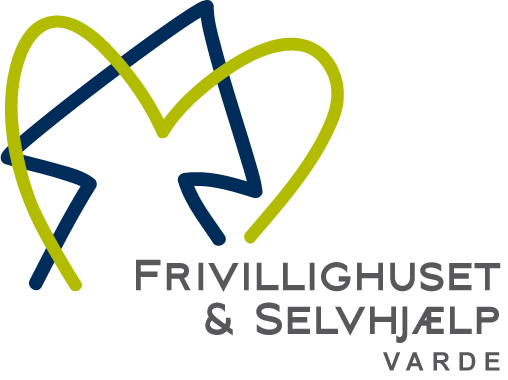